AHE 610 (HUMAN RESOURCE MANAGEMENT IN ANIMAL HUSBANDRY SECTOR )
29/10/2020







Dr. Puspendra Kumar Singh
Department of Veterinary & Animal Husbandry Extension Education, BVC
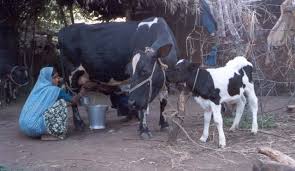 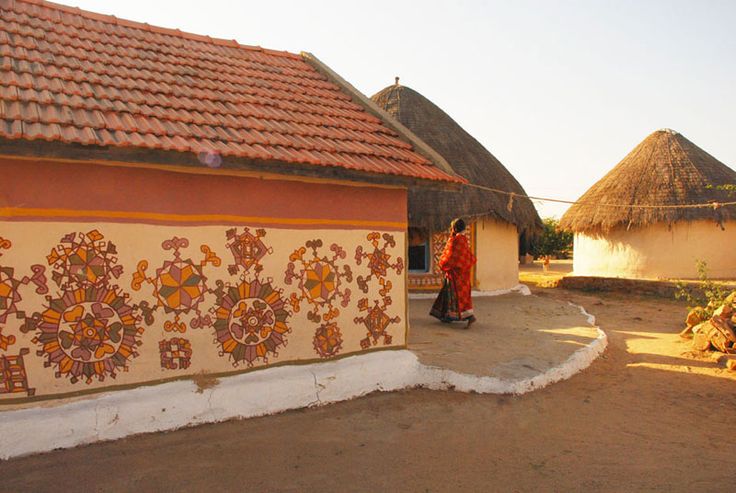 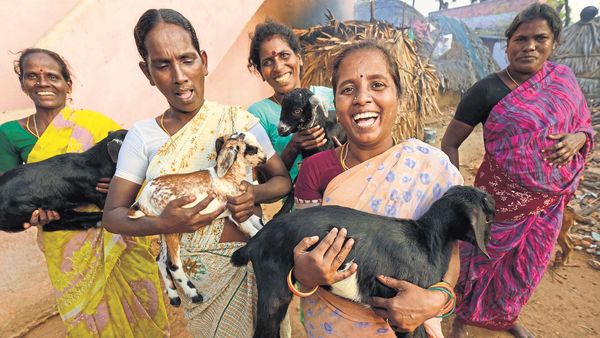 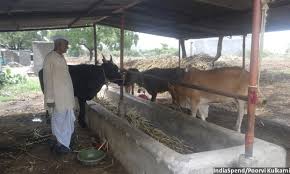 Process of management
Some regard management process as getting  things done through people;
Some consider it as the process of reaching  organizational goals by working with and through  people.
            Management	process is  defined as	the process,  composed of interrelated social and technical  functions and activities (including roles), occurring  in a formal organizational setting for the purpose  of accomplishing predetermined objectives through  the utilization of human and other resources.
3
According to D. E. McFarland, "Management process is  the distinct process by which the managers create,  direct, maintain and operate purposive organisation  through systematic, co-coordinated and cooperative
human efforts”.
According to Gemp R. Terry, "Management process is  a distinct process consisting of planning, organising,  actuating and controlling, performed to determine  and accomplish objectives by the use of people and  other resources".
Elements/Components of  Management Process
The essential elements/components of Management  Process are four which are actually basic functions  of management:
Planning
Organising
Directing and
Controlling.
We may add some more elements in the  management process as follows:
Motivating
Co-coordinating
Staffing and
Communicating.
Luther Gullic gave a new formula to suggest the  elements of Management Process i.e. basic functions  of management.
According to him, management process may be  indicated by the word "PODSCORB”.
Here, ‘P' states for 'planning'. "O" for 'organising', "D"  for 'directing', "S" for 'Staffing', "CO" for 'Coordinating,  "R" for 'Reporting' and "B" for 'Budgeting'.
Gullic coined the word "PODSCORB" to suggest seven  functions of management.
Planning
Planning is the primary function of management.
It involves determination of a course of action to  achieve desired results/objectives.
Planning is the starting point of management process  and all other functions of management are related to  and dependent on planning function.
Planning is the key to success, stability and prosperity  in business.
It acts as a tool for solving the problems of a business  unit.
It helps to visualize the future problems and keeps  management ready with possible solutions.
Organising
Organising means bringing the resources (men,  materials, machines, etc.) together and use them  properly for achieving the objectives.
Organisation is a process as well as it is a structure.
Organising means arranging ways and means for the  execution of a business plan.
It provides suitable administrative structure and  facilitates execution of proposed plan.
Organising involves departmentalisation, establishing  span of control, delegation of authority, establishment  of superior-subordinate relationship and provision of  mechanism for	co-ordination of various business  activities.
Staffing
Staffing refers to provision of manpower for the execution  of a business plan.
Staffing involves recruitment, selection, appraisal,  remuneration and development of personnel.
The need of staffing arises in the initial period and also from  time to time for replacement and also along with the  expansion and diversification of business activities.
Every business unit needs efficient, stable and cooperative  staff for the management of business activities.
Manpower is the most important asset of a business unit.
Directing (Leading)
Directing deals with guiding and instructing people to  do the work in the right manner.
Directing is the responsibility of managers at all levels.
They have to work as leaders of their subordinates.
Clear plans and sound organisation set the stage but it  requires a manager to direct and lead his men for  achieving the objectives.
It involves raising the morale of subordinates.
It also involves communicating, leading and motivating.
Leadership is essential on the part of managers for  achieving organisational objectives.
Coordinating
Effective coordination and also integration of activities  of different departments are essential for orderly  working of an Organisation.
A manager must coordinate the work for which he is  accountable.
Coordination is essential at all levels of management.
It gives one clear-cut direction to the activities of  individuals and departments.
It also avoids misdirection and wastages and brings  unity of action in the Organisation.
Controlling
Controlling involves three broad aspects:
(a) establishing standards of performance,
(b) measuring work in progress and interpreting results  achieved, and
(c) taking corrective actions, if required.
Managers have to exercise effective control in order to  bring success to a business plan.
Controlling is a continuous activity of a supervisory  nature.
Motivating
Motivating is the process through which a manager  motivates his men to give their best to the Organisation.
It means to encourage people to take more interest and  initiative in the work assigned.
Organisations prosper when the employees are  motivated through special efforts including provision of  facilities and incentives.
Motivation is actually inspiring and encouraging people  to work more and contribute more to achieve  organisational objectives.
It is a psychological process of great significance.
Communicating
Communication is necessary for the exchange of facts,  opinions, ideas and information between individual and  departments.
In an organisation, communication is useful for giving  information, guidance and instructions.
Managers should be good communicators.
They have to use major portion of their time on  communication in order to direct, motivate and co-ordinate  activities of their subordinates.
People think and act collectively through communication.
According to Louis Allen, "Communication involves a  systematic and continuing process of telling, listening and  understanding".